Hochschulentwicklung durch neue Medien - Entwicklungen, Herausforderungen, Aufgaben -
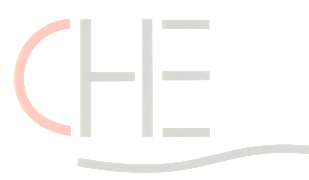 Professor Dr. Detlef Müller-Böling
Centrum für Hochschulentwicklung
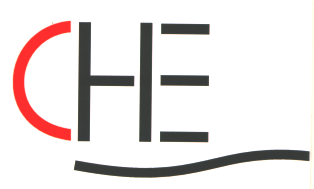 Gedankengang
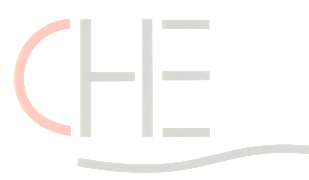 Virtuelle Hochschulen und reale Herausforderungen
Landesprogramm „Virtuelle Hochschulen BW“
Entwicklungstendenzen
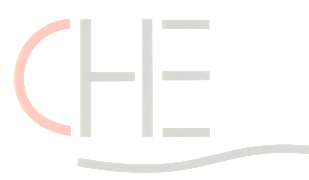 on campus
off campus
grenzenlos?
[Speaker Notes: 1. Nicht von mir zu vertreten, Veranstalter: wieso ist die Hochschule eine Unternehmung? Beziehe mich gern auf Lord Dearing, der gesagt hat, sofern die Hochschule Ziele verfolgt, Ressourcen einsetzt, Menschen dort zusammenarbeiten, ist die Hochschule ein business. Selbstverständlich Non-Profit-unternehmen. Selbstverständlich eines in einer spezifischen „Branche“. Aber so wie es eine spezielle BWL für Versicherungsunternehmen oder Produktionsunternehmen gibt, so gibt es auch Spezialitäten für das Management von Hochschulen.
Kulturbruch, Paradigmenwechsel, Machtfrage damit verbunden. Aber: sofern man Hochschule nicht als Unternehmen begreift, wird man IT-Herausforderung nicht bewältigen können.
2. Herausforderung? Sind Hochschulen nicht die stabilsten Organisationen neben der rk Kirche? Standort Arbeitsweise Zielsetzung 1560 bis heute.]
Trends
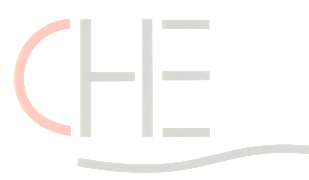 Integration
Entmediatisierung und Diffusion
Disaggregierung und Differenzierung
Lernerzentrierung
Outcomes-Orientierung
[Speaker Notes: Lehr- und Lernprozesse werden künftig in größerem Maße in einem virtuellen Rahmen stattfinden und darüber hinaus auch in ein globales Netz von Bildungsangeboten eingebunden sein. 
grundständige Ausbildungsphasen und berufliche Fort- und Weiterbildung im Paradigma des lebenslangen Lernens miteinander verschmelzen. 
Denn es ist ja keinesfalls so, daß alles, was multimedial aufbereitet und technologiegestützt vermittelt wird, zugleich dem Bereich des lebenslangen Lernens zuzuordnen wäre. Der prinzipielle Schranken- und Grenzenlosigkeit von neuen Medien und virtuellen Angeboten kann durch restriktive Zugangsberechtigungen sehr wohl und sehr deutlich wieder eingeschränkt werden: kommerziellen Gründe, aufgrund von strategischen Prioritätensetzungen einzelner Anbieter, erfolgreiche Positionierung deutlichen Profils und damit von der klaren Abgrenzung von Zielgruppen  
neue “sozialen Fragen” Zugang zu Wissen als einer der entscheidenden Erfolgsfaktoren gehandelt wird. 
1.1.1	Integration
Integration von Information, Kommunikation und Computertechnologie ermöglicht eine enge Kombination von Ton, Bild und Film mit entsprechenden Zugriffsmöglichkeiten in synchronen wie asynchronen Kommunikationskontexten. Internet, dessen Möglichkeiten andere Formen der wissenschaftlichen Kommunikation, aber auch andere technologiebasierte Lehr- und Lernformen (wie z.B. die Übertragung per Satellit) zurückdrängen werden – dies nicht aus Gründen der Praktikabilität, sondern auch Wirtschaftlichkeitgründen. 
1.1.2	Entmediatisierung und Diffusion
Der Prozeß der Wissensvermittlung wird von einer zunehmenden Entmediatisierung und Diffusion gekennzeichnet sein. An Stelle der bekannten Vermittlungsinstitutionen und der durch diese autorisierten, strukturierten Vermittlungsprozesse treten direkte Zugriffs- und Zugangsmöglichkeiten. Die Weitergabe von Wissen erfolgt somit zunehmend unter Umgehung derjenigen Institutionen, deren traditionelle Rolle auch zu einem wesentlichen Teil in der Vermittlung von Wissen bestand. Dieser Prozeß der Entmediatisierung wird begleitet durch eine zunehmende Diffusion von Wissen, welche sich beschleunigt und institutionelle, geographische, politische oder sonstige Grenzen überwindet. Auch dies führt zu einer Ablösung traditioneller “Bildungsmonopole” durch ein zunehmend vernetztes, in Netzwerken eingebundenes und dort vermitteltes bzw. abrufbares Wissen. 
1.1.3	Disaggregierung und Differenzierung
Wissen selbst unterliegt einer fortschreitenden Disaggregierung und Differenzierung. Informationen und Wissensbestände können in beliebiger Weise aufgebrochen, neu kombiniert, auf individuelle Bedürfnisse zugeschnitten und für unterschiedliche Zwecke verwendet werden. Bei großer Reichweite von Angeboten und breiten Zugangsmöglichkeiten besteht damit zugleich die Möglichkeit individueller, maßgeschneiderter Adaption und Kombination verschiedener Wissensmodule (mass-customization).
1.1.4	Lernerzentrierung
Im Ergebnis werden damit mediengestützte Lernprozesse in Zukunft sehr viel stärker lernerzentriert sein als dies derzeit der Fall ist. In der Tendenz führt dies zu einer Ablösung des am industriellen, tayloristischen Paradigma orientierten lehrerzentrierten Unterrichtsmodells (“einer für viele, hier und jetzt”) zugunsten eines Wissenserwerbs in verteilten Systemen, wobei der Lernende selbst die Inhalte und die Geschwindigkeit des Lernens bestimmt (self-paced learning). 
1.1.5	“Outcomes”-Orientierung
Im Gegenzug wird der Wissenserwerb sehr viel unabhängiger von seinen “Produktionsbedingungen”. In den Vordergrund rückt das Ergebnis eines Lernprozesses, hinter dem die Frage seiner organisatorischen Anbindung an Institutionen zurücktritt. Entscheidend ist dann in erster Linie “was hinten rauskommt”, also das Qualifikationsprofil oder die “Outcomes”, die nicht mehr mit den herkömmlichen Instrumenten der Leistungsmessung überprüft werden können. Lernerzentrierung und die Orientierung an Qualifikationsprofilen (“Outcomes”) erfordert somit neue Formen und Instanzen zur Validierung von Lernanstrengungen, wie sie andererseits auch neue Verfahren der Autorisierung bzw. Akkreditierung von Inhalten und Angeboten notwendig machen.]
„Unternehmen“ Hochschule
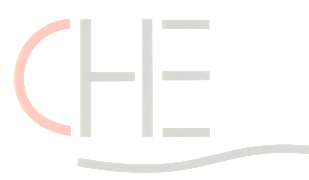 Strategische Planung
on campus
off campus
post-gradual
Infrastruktur und Support
Bibliothek
course management
Prüfungsverwaltung
......
Lehrorganisation
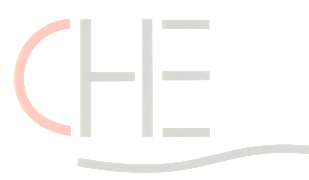 Integration und individuelle Lehrverpflichtung
Entwicklung, Betreuung und Lehrdeputat
Interdisziplinarität und Dienstleistungsverflechtung
Organisation, Form und Inhalt von Prüfungen
Berufsbild des Hochschullehrers
Personalentwicklung
[Speaker Notes: Zusammenführung von Spezialkenntnissen aus der jeweiligen Disziplin, den Bereichen Didaktik/Pädagogik/”instructional design” sowie dem Bereich der technischen Realisierung von Medienangeboten. Entwicklungsleistungen einzelnen Personen zugerechnen individuelle Lehrverpflichtung, aber auch für das gesamte System der “Lehrordnung” hat.
Formen der Betreuung, der Wissensüberprüfung und die Kommunikation zwischen “Lehrenden” und Lernern verändern sich. angemessene Leistungsverrechnung im Rahmen individueller Lehrdeputate, Präsenzzeiten, Sprechstunden etc..
Virtuelle Studienangebote sind tendenziell kooperativ und interdisziplinär, modular. inneruniversitäre Lehr- und Dienstleistungsverflechtung.
Organisation, Formen und Inhalte von Prüfungen – sowohl studienbegleitenden als auch solchen am Ende eines Qualifizierungsabschnitts – werden sich verändern. Entwicklung neuer Abstimmungs- und Autorisierungsverfahren, Verrechnungsfragen für die Leistungen der Prüfer und Prüflinge umfassen.
Aufgabenzuschnitt und das Berufsbild von Hochschullehrern. Lehrverpflichtungen, Forschungs- und Entwicklungsaufgaben greifen ineinander, neue Aufgaben (z.B. Betreuung virtueller Tutorien). Berücksichtigung bei Berufungsentscheidungen, Beförderungen, bei der inhaltlichen und zeitlichen Gestaltung von Arbeitsverträgen, bei Entscheidungen im Rahmen der leistungs-/ergebnisorientierten MittelvergabeBesoldung 
gezielte Qualifizierungsmaßnahmen und eine kontinuierliche Weiterbildung der “lehrenden” Wissenschaftler, weil “learning by doing” nicht länger ausreicht, 
Auch diese Aufzählung ist keineswegs erschöpfend.]
Finanzierung und Wirtschaftlichkeit
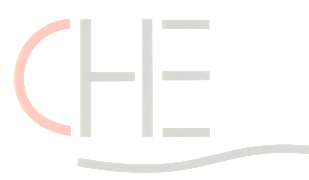 Globalisierung von Hochschulhaushalten
Veränderung der Mittelzuflüsse
Diversifizierung der Einnahmequellen
interne Mittelallokation
Wirtschaftlichkeit
[Speaker Notes: Müssen wir unter der Prämisse einer zunehmenden Digitalisierung und Virtualisierung in der Wissensgenerierung und Wissensvermittlung Hochschulentwicklung völlig neu zu denken. 

wohin die Entwicklung der Hochschulen letztlich gehen wird und wie ihre künftige Gestalt und Struktur aussehen wird, ist derzeit ebenso wenig in allen Einzelheiten vorherzusagen wie die Frage zu entscheiden ist, ob die Hochschulen in der Form, wie wir sie kennen, auch weiterhin Bestand haben werden. 
Nur eines scheint zum jetzigen Zeitpunkt festzustehen: Der wohl unausweichliche Zwang zum Wandel, der eine fortlaufende Veränderung von Arbeitsformen und institutionellen Strukturen erfordert. Sie müssen an neue Handlungserfordernissen angepaßt werden, wenn die Hochschulen ihre zentralen Aufgaben in der Wissensgesellschaft angemessen wahrnehmen sollen.]
Zwischenfazit ?
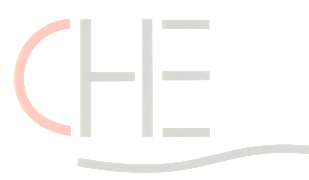 “In 30 Jahren von heute an gerechnet werden die großen Campus-Universitäten Relikte sein. Sie werden als physisch erlebbare Institutionen, zu denen die Studenten kommen, um ihren Wissens- und Erfahrungshorizont zu erweitern, nicht überleben. Ihre Gebäude sind für diese Aufgabe nicht nur häufig ungeeignet, sie werden in Zukunft auch gar nicht mehr benötigt. Die Zukunft der Universitäten liegt außerhalb des Campus, sie liegt außerhalb klassischer Hörsäle und Seminarräume.” (Drucker 1997)”.
Gedankengang
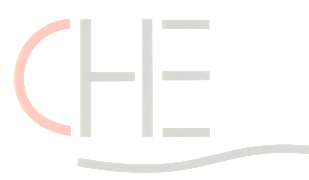 Virtuelle Hochschulen und reale Herausforderungen
Landesprogramm „Virtuelle Hochschulen BW“
Aufgabe des Programmbeirats
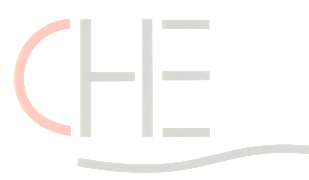 Hochschulen bei Entwicklung Multimedia-Strategie unterstützen
Steuerung des Programms
Qualitätssicherung der Verbundprojekte
Koordination und Abstimmung
[Speaker Notes: Vom Bürokratiemodell zum Wissenschaftsmanagement]
Projektevaluation
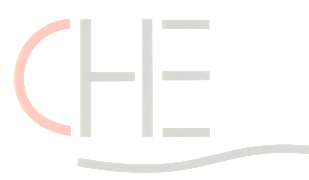 formative prozessorientierte Evaluation
summative ergebnisorientierte Evaluation (Mitte 2001)
[Speaker Notes: “on campus”, Ergänzung und Optimierung bestehender oder neuer Angebote insbesondere grundständiges Studiums. Zielgruppe Studierende der jeweiligen Hochschule bzw. der Verbundhochschulen,. Qualität und Effektivität, der Wirtschaftlichkeit und des angestrebten Hochschulprofils.
Off campus (Fernuni) im Rahmen einer “outreach”-Strategie – für Interessenten (auch) außerhalb der jeweiligen Hochschule. Dies kann im Rahmen inter-universitärer Kooperationen erfolgen, ist aber nicht zwangsläufig daran gebunden.; die Institutionen, an denen sie entwickelt und angeboten werden, vereinigen Merkmale von Fernuniversitäten und (traditionellen) Campus-Universitäten. 
Virtualisierungsbemühungen im Bereich der post-gradualen Ausbildung, Nachwuchsqualifizierung, Paradigma des lebenslangen Lernens, wobei auch hier intra-universitäre wie inter-universitäre
Element einer Gesamtstrategie.. 
Infrastruktur und Support: “virtuelle” Bibliotheken, Datenbanken, Archive etc.; andererseits um technologiegestützte Formen der Einschreibung, des “course managements”, der Prüfungsverwaltung nicht nur Studieninhalte.– orts- und zeitunabhängiges Lernen, Studentenzentrierung, Customization, self-paced learning etc. Kanzler!!!]
Evaluation - wie und wozu?
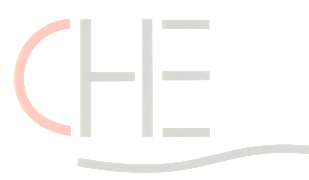 aus Erfahrungen lernen
kritische externe Beobachtung
Prüfdimensionen
Qualität
Effektivität
Effizienz
Wirkungen
[Speaker Notes: Globalisierung von Hochschulbudgets wesentliche Voraussetzung für der Medienentwicklung 
Hochschulinterene strategischen Prioritätensetzung
staatliche Prioritätensetzung über innovationsbezogene Komponente eines Globalhaushalts Weder die Kameralistik noch das Jährlichkeitsprinzip eröffnen diejenigen Spielräume, die für die Nachhaltigkeit von Initiativen und ihre institutionelle Verankerung unbedingt erforderlich sind. 
1.1.1	Differenzierung von Mittelzuflüssen
Differenzierung der öffentlichen Mittelzuflüsse kommen müssen. (Teil-)Finanzierung von Hochschulen nach dem Prinzip “Geld folgt Studierenden”, “off campus” 
partielle Übergang von einer institutionen- bzw. objektbezogenen Finanzierung zu einer nachfrageorientierten Finanzierung im Rahmen von Voucher-Systemen zwingend 1.1.2	Einnahmendiversifizierung
Diversifizierung der Einnahmen: Studiengebühren, Einnahmen aus “Brokerage”, der Nutzung von Verwertungsrechten, des Engagements im Rahmen unternehmerischer Partnerschaften und strategischer Allianzen Bildungssoftware]
Ziele des Programms ...
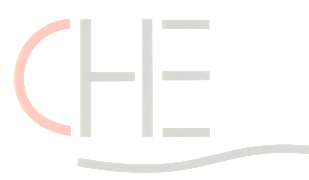 selbstgesteuertes Lernen unterstützen
Interesse, Motivation, Lernerfolg erhöhen
Zeit- / Ortsabhängigkeit vermindern
Ressourcen-Sharing
[Speaker Notes: Globalisierung von Hochschulbudgets wesentliche Voraussetzung für der Medienentwicklung 
Hochschulinterene strategischen Prioritätensetzung
staatliche Prioritätensetzung über innovationsbezogene Komponente eines Globalhaushalts Weder die Kameralistik noch das Jährlichkeitsprinzip eröffnen diejenigen Spielräume, die für die Nachhaltigkeit von Initiativen und ihre institutionelle Verankerung unbedingt erforderlich sind. 
1.1.1	Differenzierung von Mittelzuflüssen
Differenzierung der öffentlichen Mittelzuflüsse kommen müssen. (Teil-)Finanzierung von Hochschulen nach dem Prinzip “Geld folgt Studierenden”, “off campus” 
partielle Übergang von einer institutionen- bzw. objektbezogenen Finanzierung zu einer nachfrageorientierten Finanzierung im Rahmen von Voucher-Systemen zwingend 1.1.2	Einnahmendiversifizierung
Diversifizierung der Einnahmen: Studiengebühren, Einnahmen aus “Brokerage”, der Nutzung von Verwertungsrechten, des Engagements im Rahmen unternehmerischer Partnerschaften und strategischer Allianzen Bildungssoftware]
Landesregierung
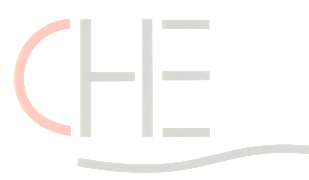 „Die Verbundprojekte des Programms sollen ihre Ziele und unterschiedlichen Ansätze darauf ausrichten, dass
der durch den Einsatz multimedialer und telematischer Techniken erreichte Zusatznutzen deutlich wird,
über die Laufzeit des Projektes hinausreichende nachhaltige strukturelle Veränderungen bewirkt werden und
die Übertragbarkeit (durch Übernahme, Fremdnutzung, Vermarktung) auf andere Fächer, Institutionen oder Lehr und Lernformen gewährleistet wird.“
[Speaker Notes: 1.1.1	Hochschulinterne Mittelallokation
Verbindung Strategie und interne Mittelverteilung 
1.1.2	Wirtschaftlichkeitaspekte
bewirkt auch interne Wirtschaftslichkeitsüberlegungen Medieneinsatz erzielbare “economies of scale”, Substitutionsentscheidungen (CD-ROM statt Hörsaalbau) oder “make or buy”-Entscheidungen, die tendenziell zu einer Entkopplung von Entwicklungs- und Vorhaltekosten (Personal, Gebäude etc.) einerseits und Programmadministration andererseits führen können.]
...Prüfung im Rahmen der Evaluation
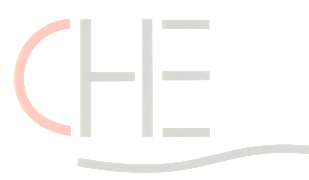 Zusatznutzen
inhaltliche und didaktische Neuerungen
hochschulübergreifende Zusammenarbeit
Kooperation innerhalb der Hochschule
Förderung fächerübergreifender Lehr-/Lernformen
[Speaker Notes: 1.1.1	Hochschulinterne Mittelallokation
Verbindung Strategie und interne Mittelverteilung 
1.1.2	Wirtschaftlichkeitaspekte
bewirkt auch interne Wirtschaftslichkeitsüberlegungen Medieneinsatz erzielbare “economies of scale”, Substitutionsentscheidungen (CD-ROM statt Hörsaalbau) oder “make or buy”-Entscheidungen, die tendenziell zu einer Entkopplung von Entwicklungs- und Vorhaltekosten (Personal, Gebäude etc.) einerseits und Programmadministration andererseits führen können.]
...Prüfung im Rahmen der Evaluation
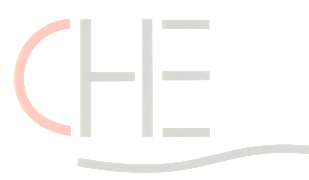 Nachhaltigkeit
Kohärenz innerhalb des Verbundes
Nachfrager- und Nutzerinteressen
Integration in Curricula
Integration in Hochschulstrategie
Implementation „alltagstauglicher“ Angebote
wirtschaftliche Absicherung und Verstetigung
[Speaker Notes: 1.1.1	Hochschulinterne Mittelallokation
Verbindung Strategie und interne Mittelverteilung 
1.1.2	Wirtschaftlichkeitaspekte
bewirkt auch interne Wirtschaftslichkeitsüberlegungen Medieneinsatz erzielbare “economies of scale”, Substitutionsentscheidungen (CD-ROM statt Hörsaalbau) oder “make or buy”-Entscheidungen, die tendenziell zu einer Entkopplung von Entwicklungs- und Vorhaltekosten (Personal, Gebäude etc.) einerseits und Programmadministration andererseits führen können.]
...Prüfung im Rahmen der Evaluation
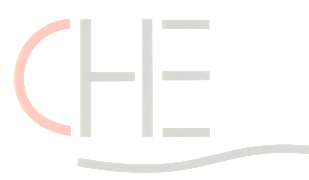 Übertragbarkeit
Nutzung marktgängiger Produkte
Orientierung an Standards
Aktivitäten „Produktvermarktung“
Kooperation mit anderen Projekten
Öffentlichkeitsarbeit
Positionierung zu anderen Projekten ähnlicher Ausrichtung
[Speaker Notes: 1.1.1	Hochschulinterne Mittelallokation
Verbindung Strategie und interne Mittelverteilung 
1.1.2	Wirtschaftlichkeitaspekte
bewirkt auch interne Wirtschaftslichkeitsüberlegungen Medieneinsatz erzielbare “economies of scale”, Substitutionsentscheidungen (CD-ROM statt Hörsaalbau) oder “make or buy”-Entscheidungen, die tendenziell zu einer Entkopplung von Entwicklungs- und Vorhaltekosten (Personal, Gebäude etc.) einerseits und Programmadministration andererseits führen können.]